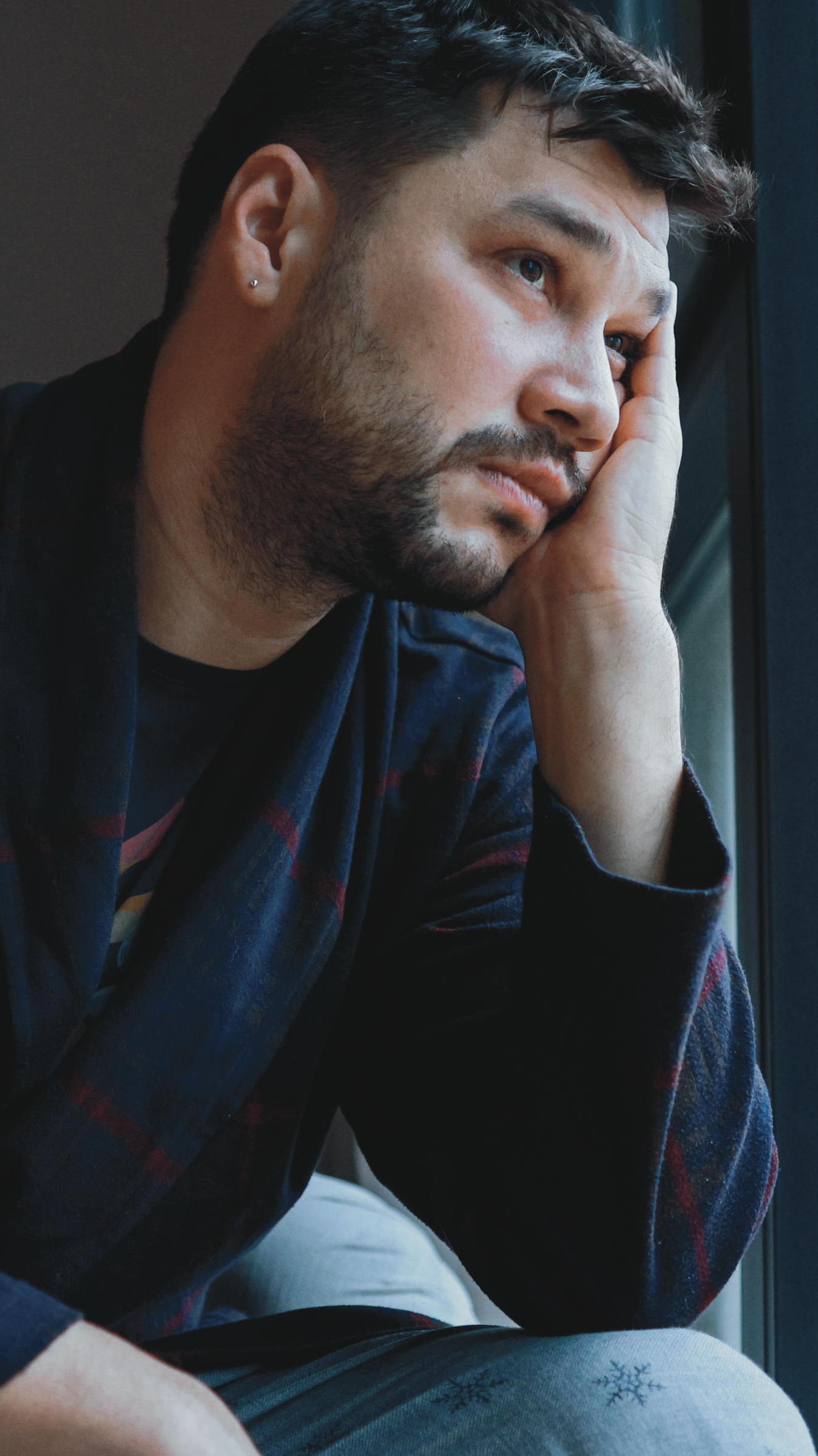 If being a caregiver is wearing your down, LifeMatters can help. 
Call 24/7/365.
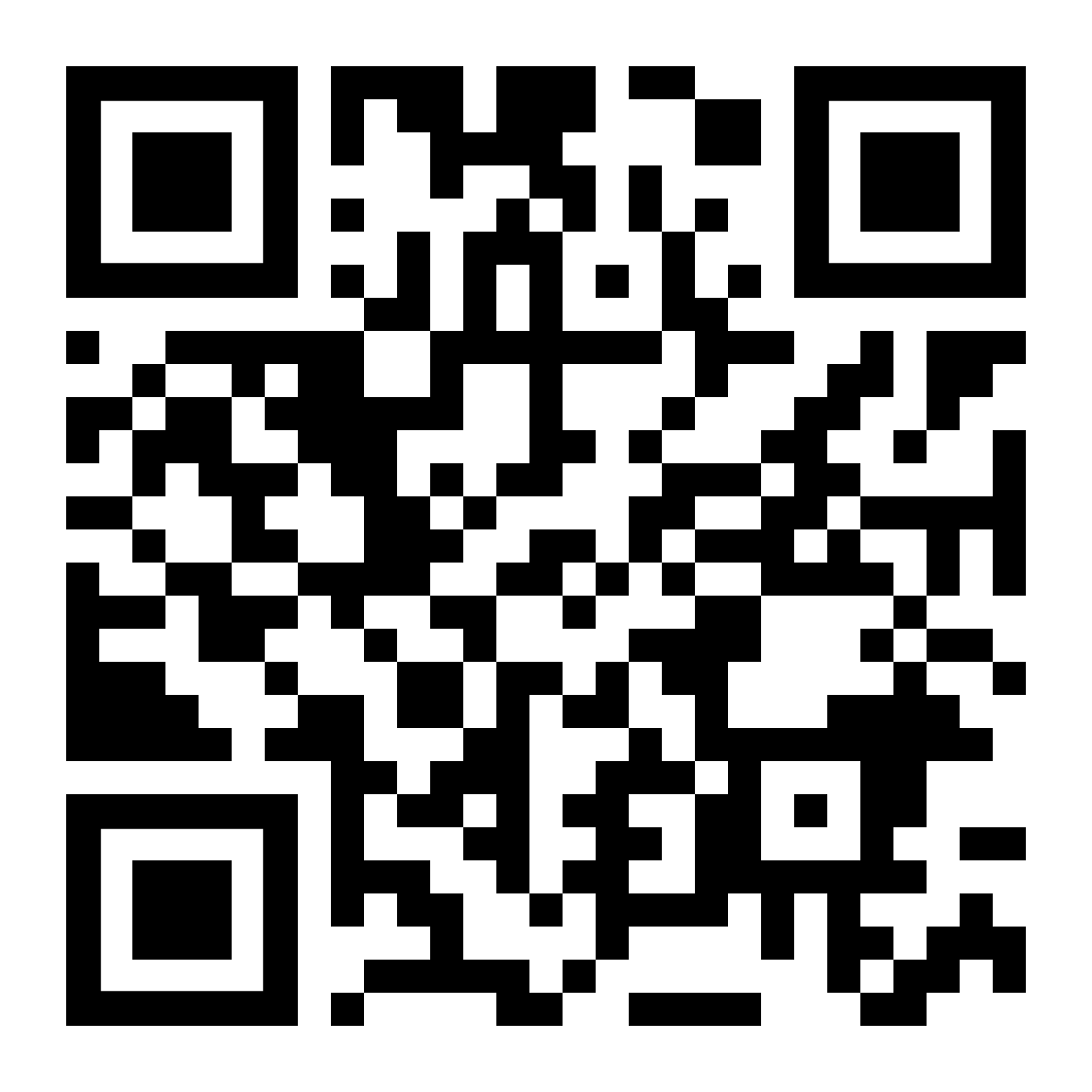 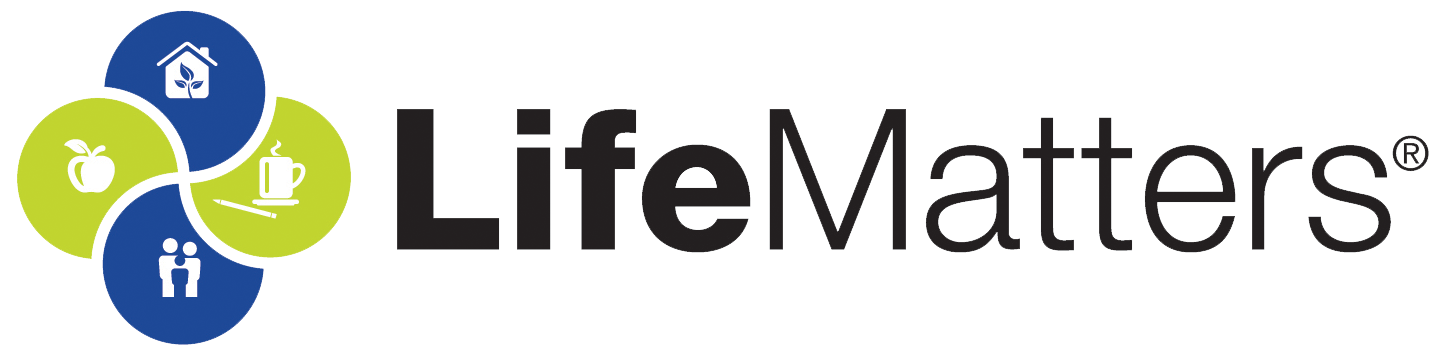 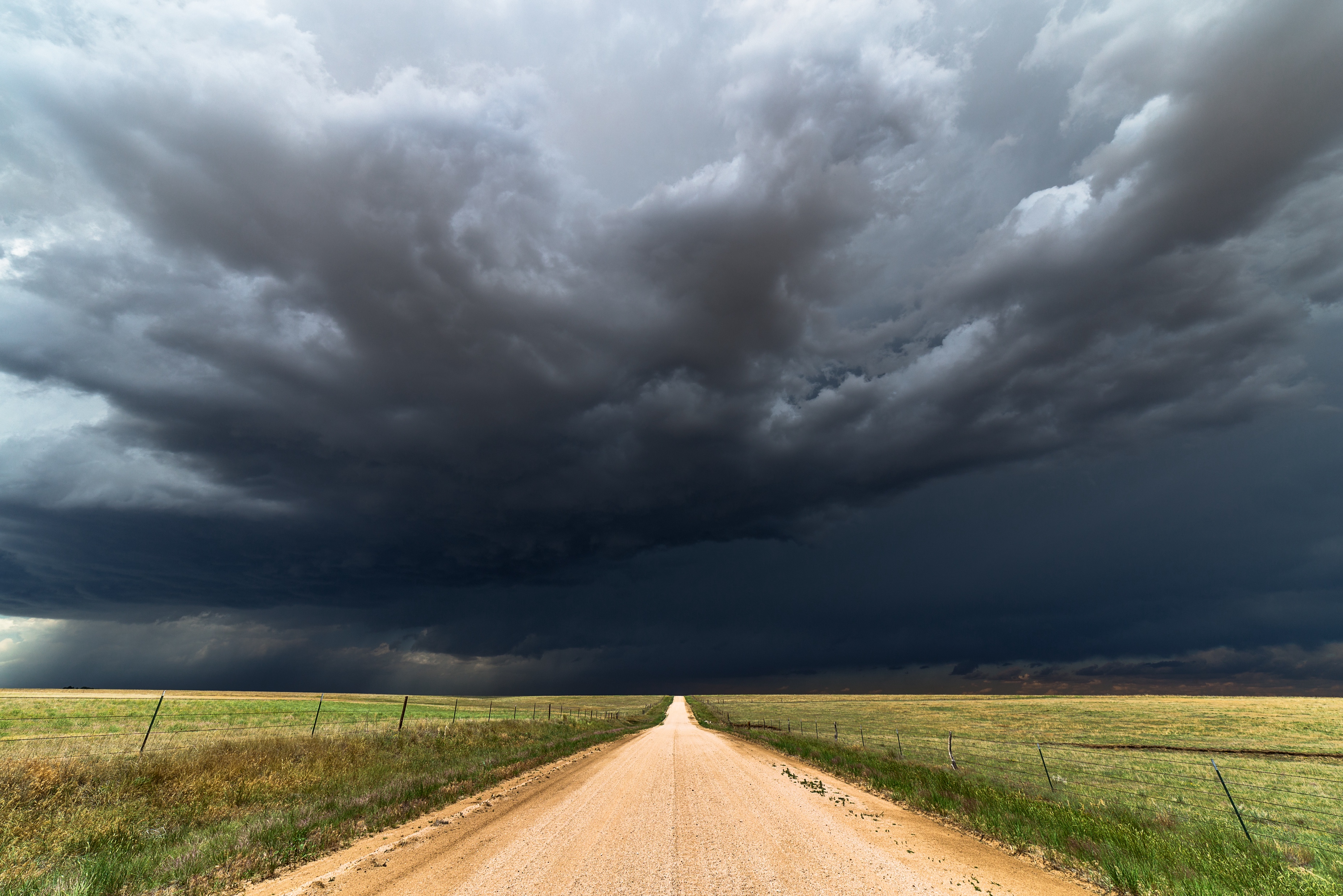 LifeMatters can help you plan for or recover from a natural disaster. 
Call 24/7/365.
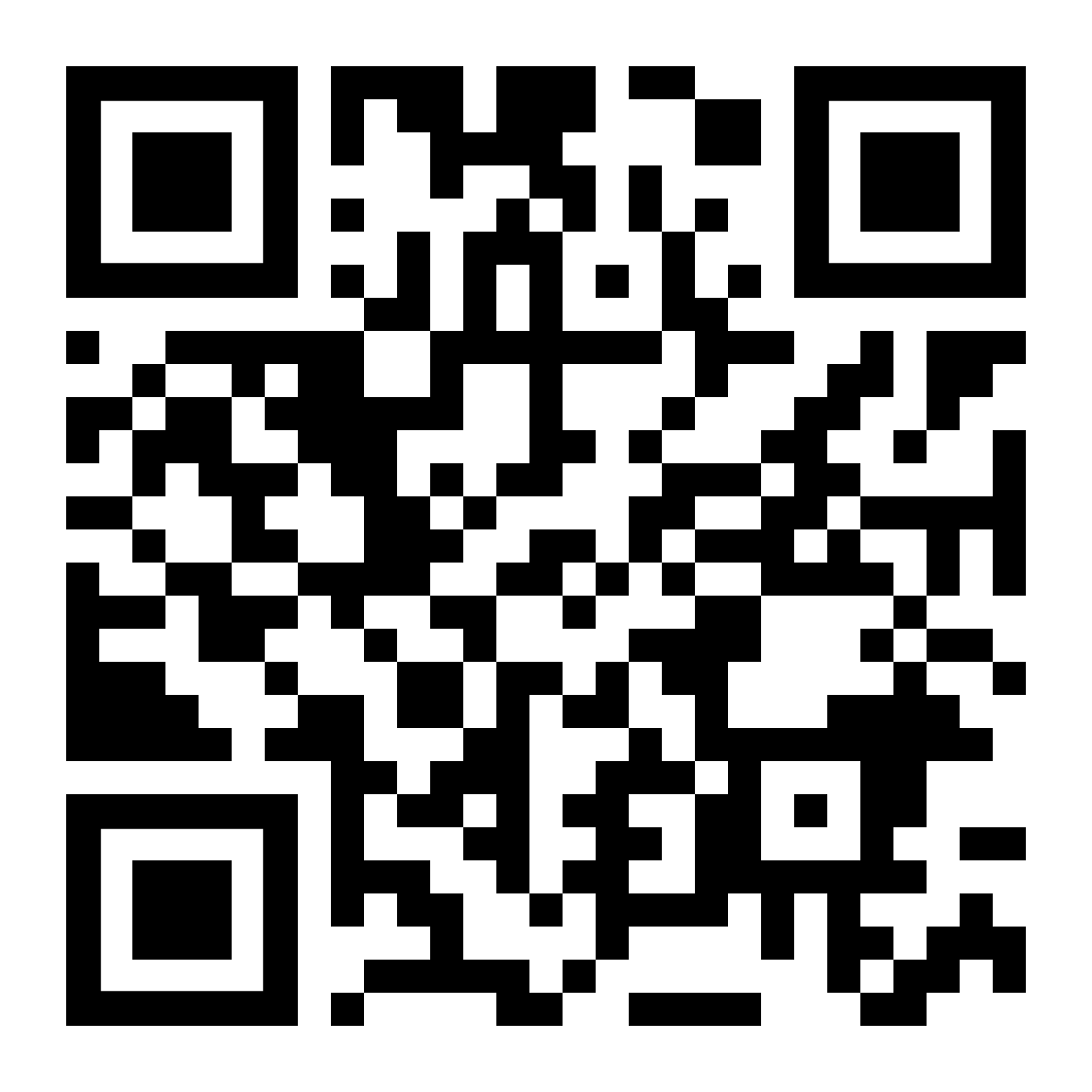 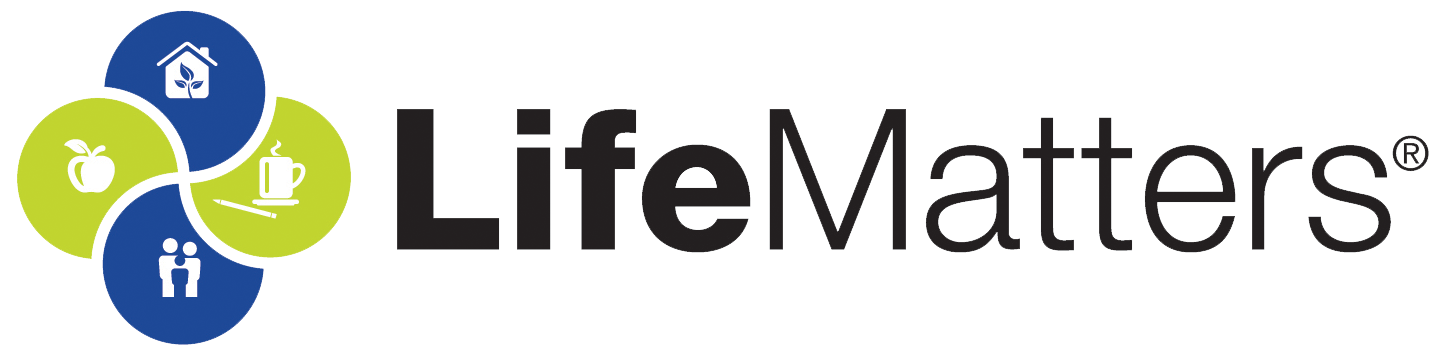 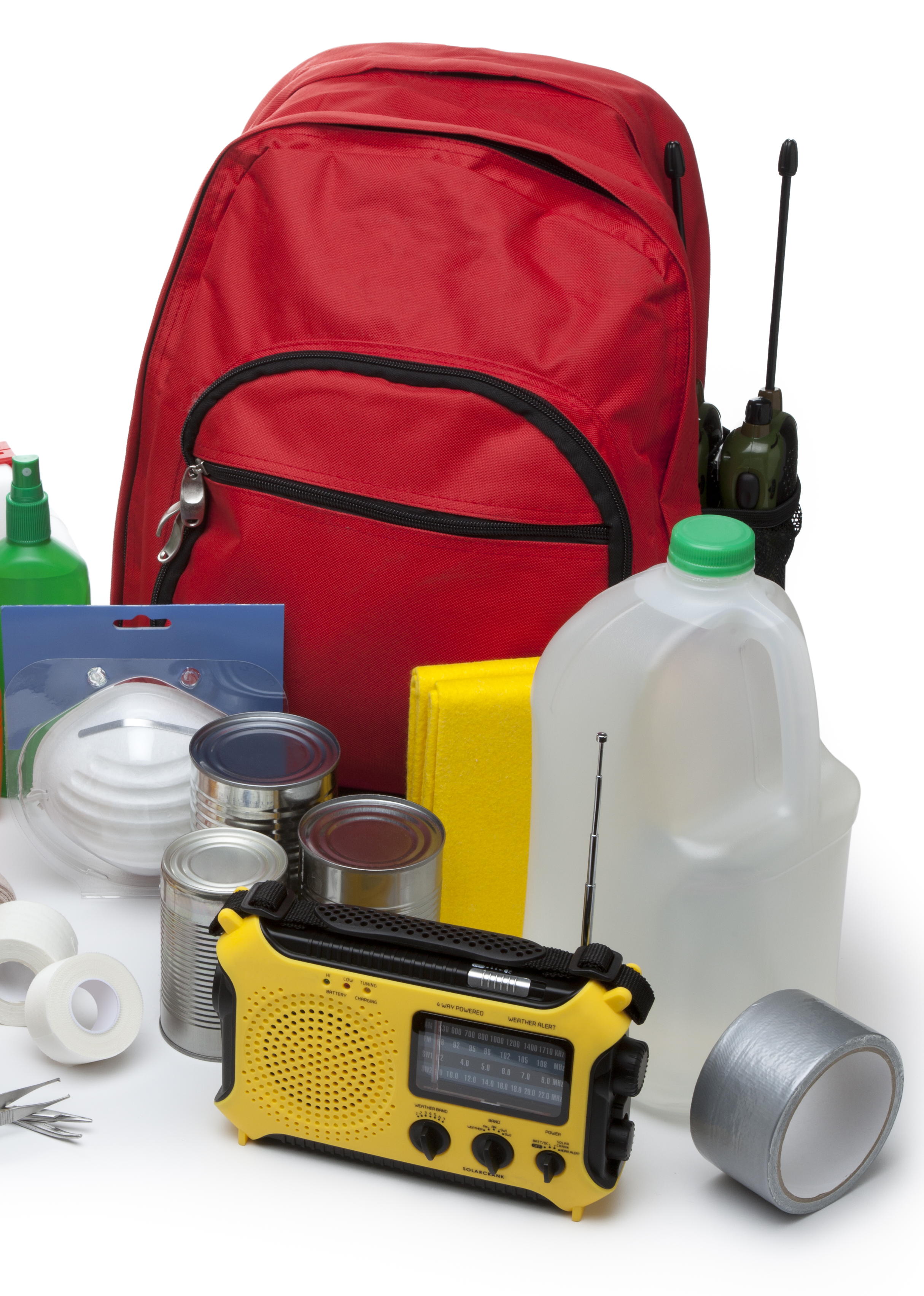 June Webinar
Title: Preparing Your Family for Emergencies
Available in June on mylifematters.com
Sign up for an email alert
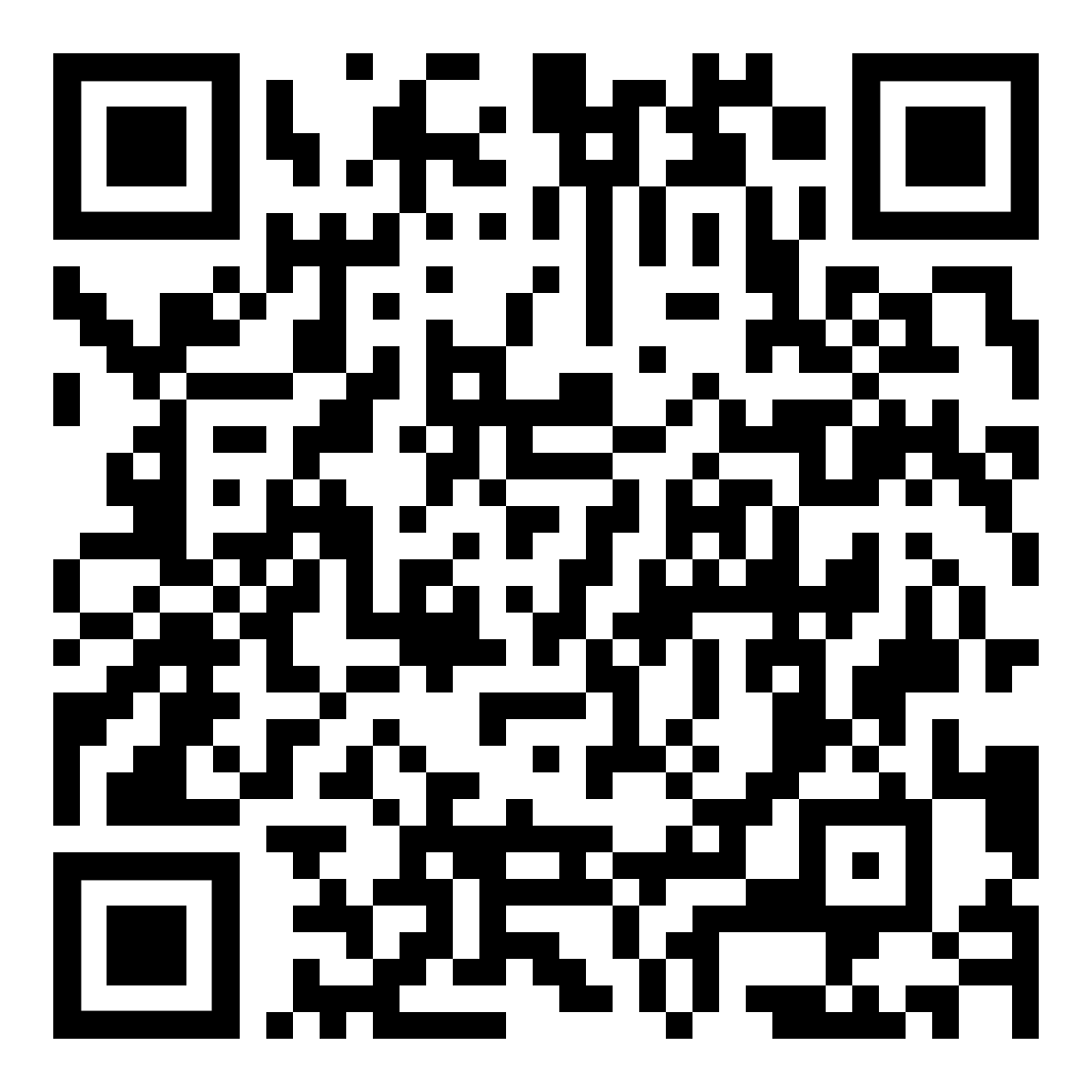 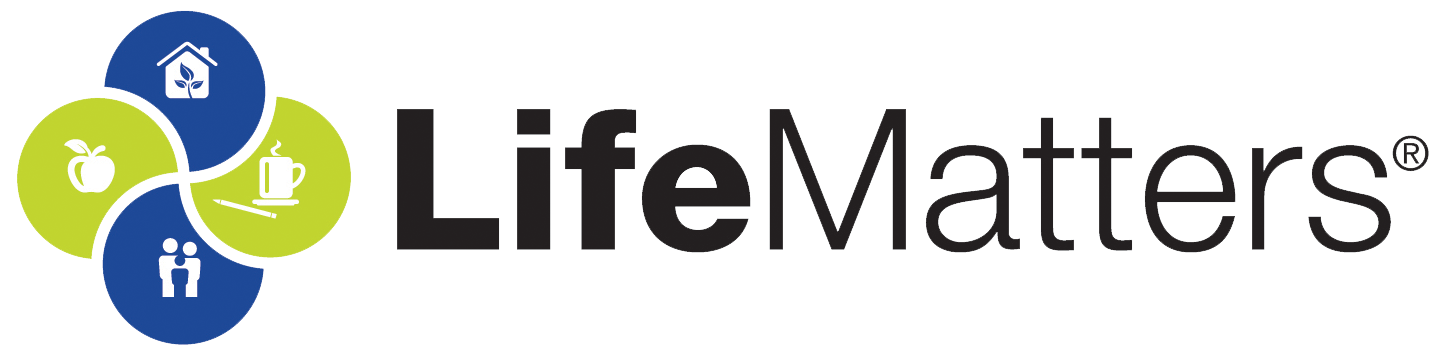 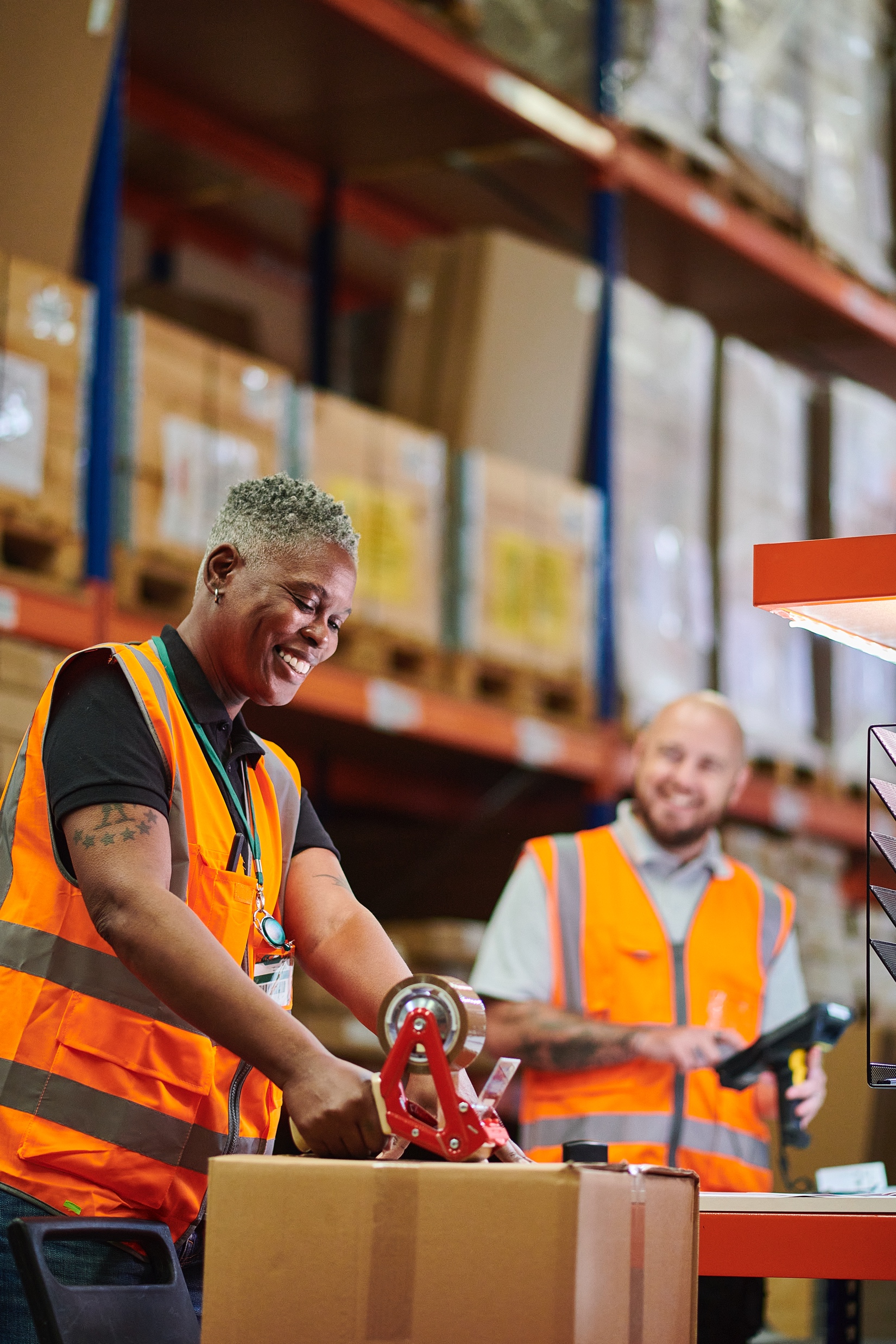 June Support Session
How to Be an Ally to the LGBTQIA+ Community
June 5, 1 p.m. EDT
Session Password: neJTYRUY623
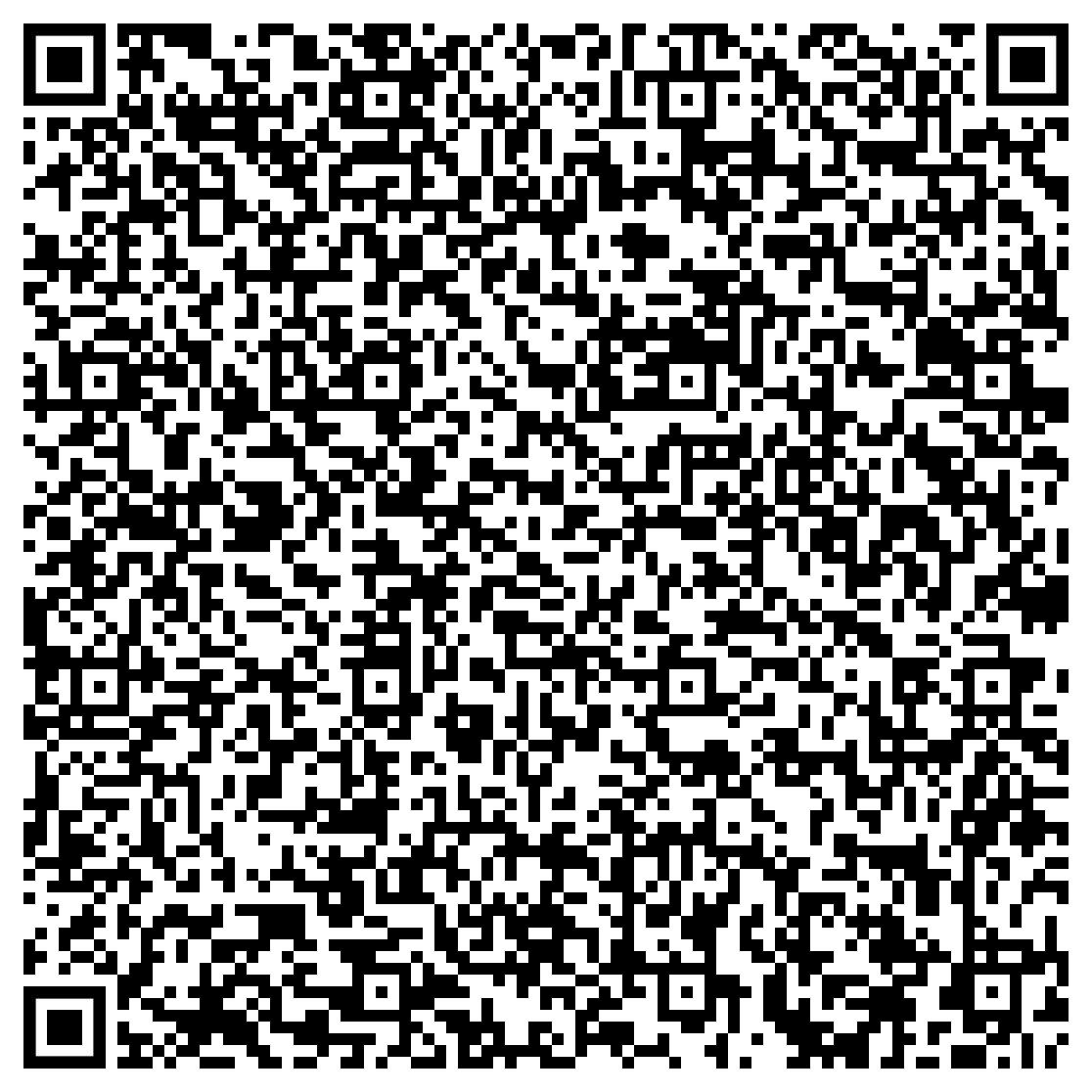 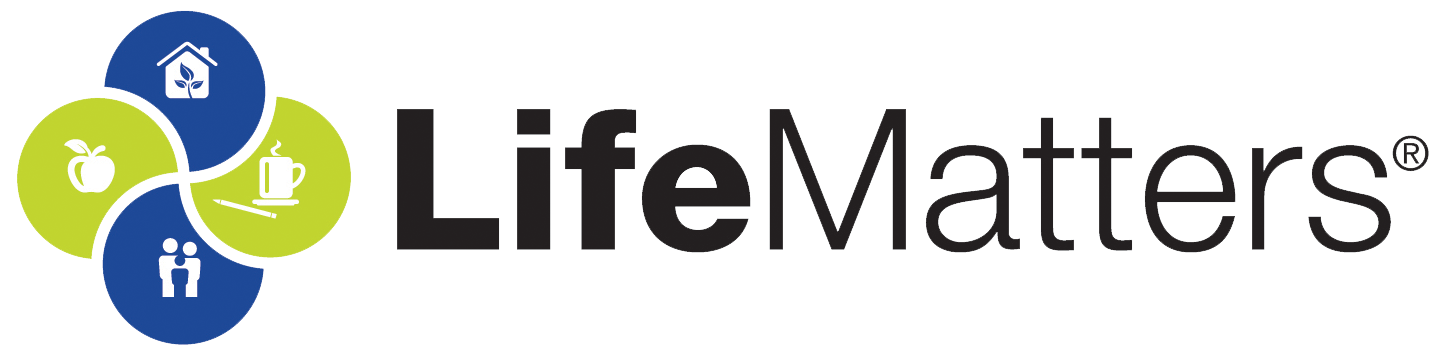